Программа стажировки«Создание видеороликов с использованием  технологии «Stop-motion»
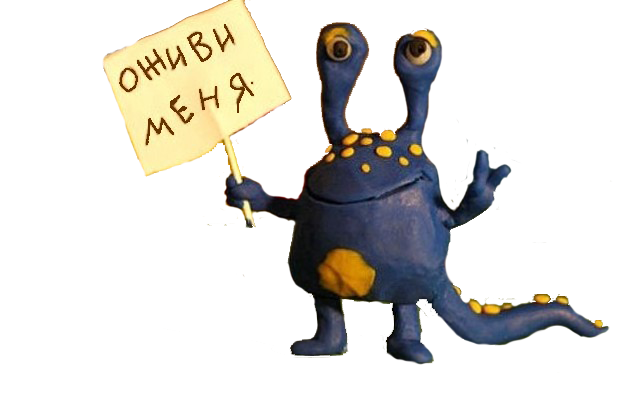 Муниципалитет 
«Городской округ – город Кудымкар»,
ОО:  МАУДО «ДЮЦ «Радуга» г. Кудымкара,
 тьютор - андрагог: 
Ганимедов Константин Алексеевич
Характеристика дополнительной общеобразовательной общеразвивающей программы научной направленности «Мультстудия»
Дополнительная общеобразовательная общеразвивающая программа «Мультстудия «Радуга»» относится к направлению технического вида творчества и рассчитана на занятия с детьми 10-16 лет. 
Программа реализуется в течении трёх лет, занятия проходят 2 раза в неделю по 2 часа, 136 часов в год, всего 408 часов.
Актуальность программы «Мультстудия» предполагает:
Раскрытие индивидуальных способностей ребенка, развитие определенных способностей для адаптации в окружающем мире.
Расширение кругозора детей, повышение эмоциональной культуры, культуры мышления. 
Актуальность программы также обусловлена ее технической значимостью. Обучающиеся приобретают опыт работы с информационными объектами, с помощью которых осуществляется видеосъемка и проводится монтаж отснятого материала с использованием возможностей специальных компьютерных инструментов.
Цель программы «Мультстудия»
Содействовать развитию гармонично развитой, эмоциональной и творчески активной личности ребёнка через создание аудио-визуальных произведений экранного искусства.
Идея стажировки
Овладение этой технологией позволит педагогу разнообразить свою деятельность в объединении по любому направлению, а не только в объединениях «Мульстудия», создавать дидактические материалы по моделированию, проектированию, созданию рекламных роликов,  наглядных и демонстрационных пособий.
Цель и задачи стажировки
Цель: 
Освоение техники создания видеороликов с помощью технологии stop-motion
Задачи стажировки:
Углубление знаний педагогов о возможностях медийного пространства при создании видеороликов с использованием технологии stop-motion;
Освоение алгоритма разработки сценария для видеоролика;
Совершенствование навыков использования информационных технологий для создания видеороликов;
Планируемые результаты освоения программы стажировки
Пройдя программу стажировки «Создание видеороликов с использованием технологии stop-motion», педагог узнает множество интересных фактов из истории создания мультфильмов и анимации. Совершенствует знания и умения работать с камерой, научится разрабатывать сценарий и раскадровку, создавать декорации и оживлять персонажей. Овладеет техникой создания видеороликов с использованием технологии stop-motion, используя все возможные ресурсы собственного объединения и образовательного учреждения.
Педагог, овладев этой технологией, поможет сформировать у обучающихся навыки моделирования и проектирования, а также сможет привить им два очень нужных качества - усидчивости и дисциплинированности.
Учебно-тематический план стажировки (24 часа)
Методическое, материально-техническое обеспечение стажировки
Дополнительная общеобразовательная общеразвивающая программа технической направленности «Мультстудия»
Методические рекомендации по созданию видеороликов с использованием  технологии stop-motion.
Дидактический материал.
 Материально-технические условия
1. Помещение для занятий – компьютерный класс.
2. Материалы, инструменты.
3. Технические средства обучения. 
Персональный компьютер;
Наушники; 
Фотоаппарат;
Штатив;
Видеопроектор для просмотра анимации на экране;
Доступ в Интернет;
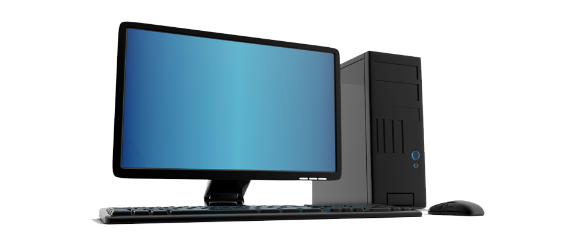 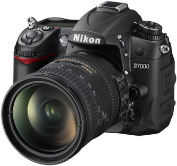 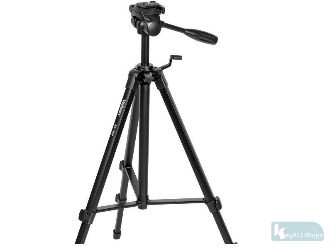 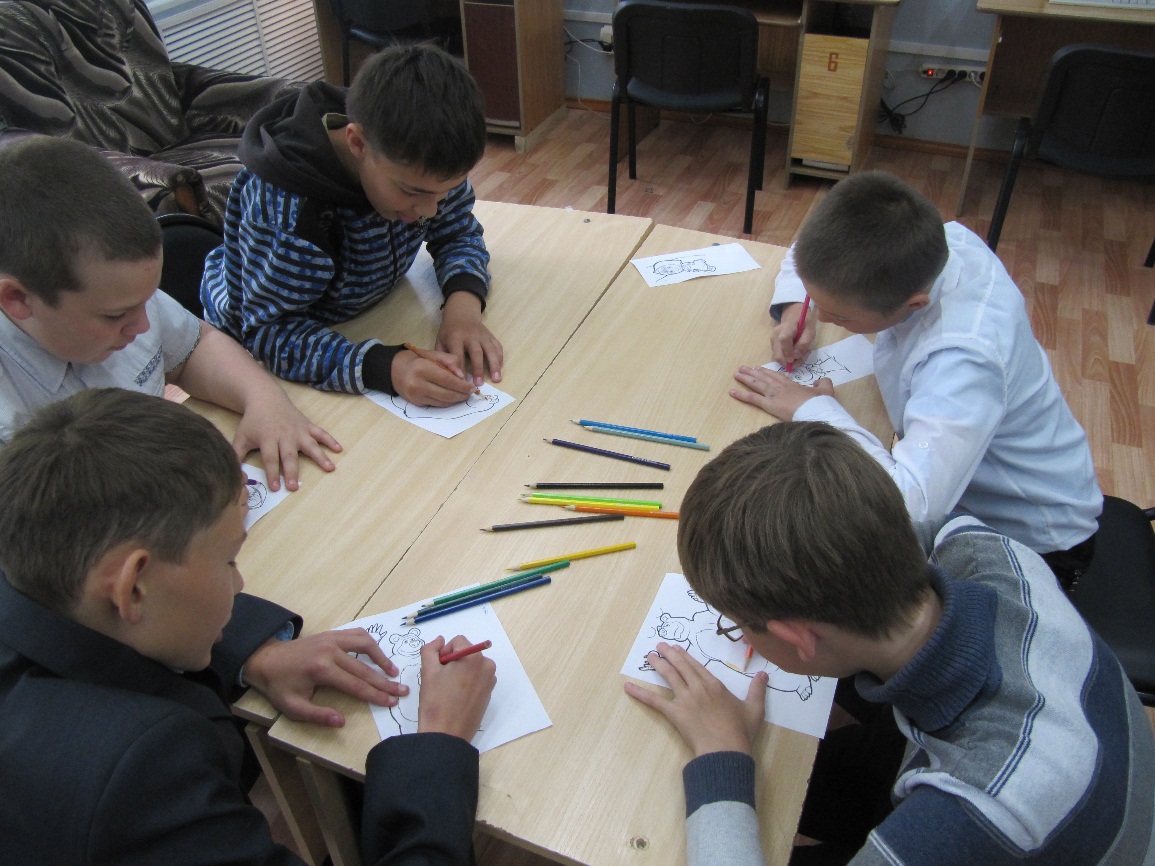 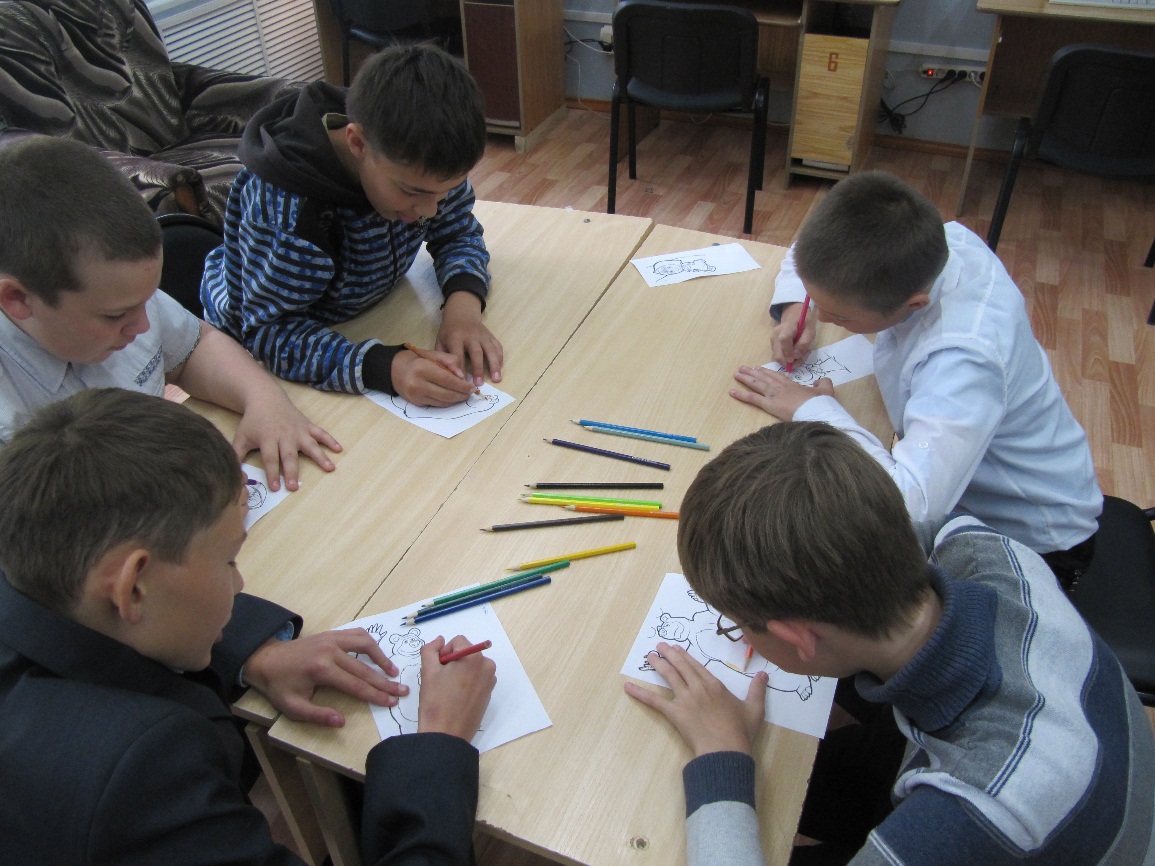 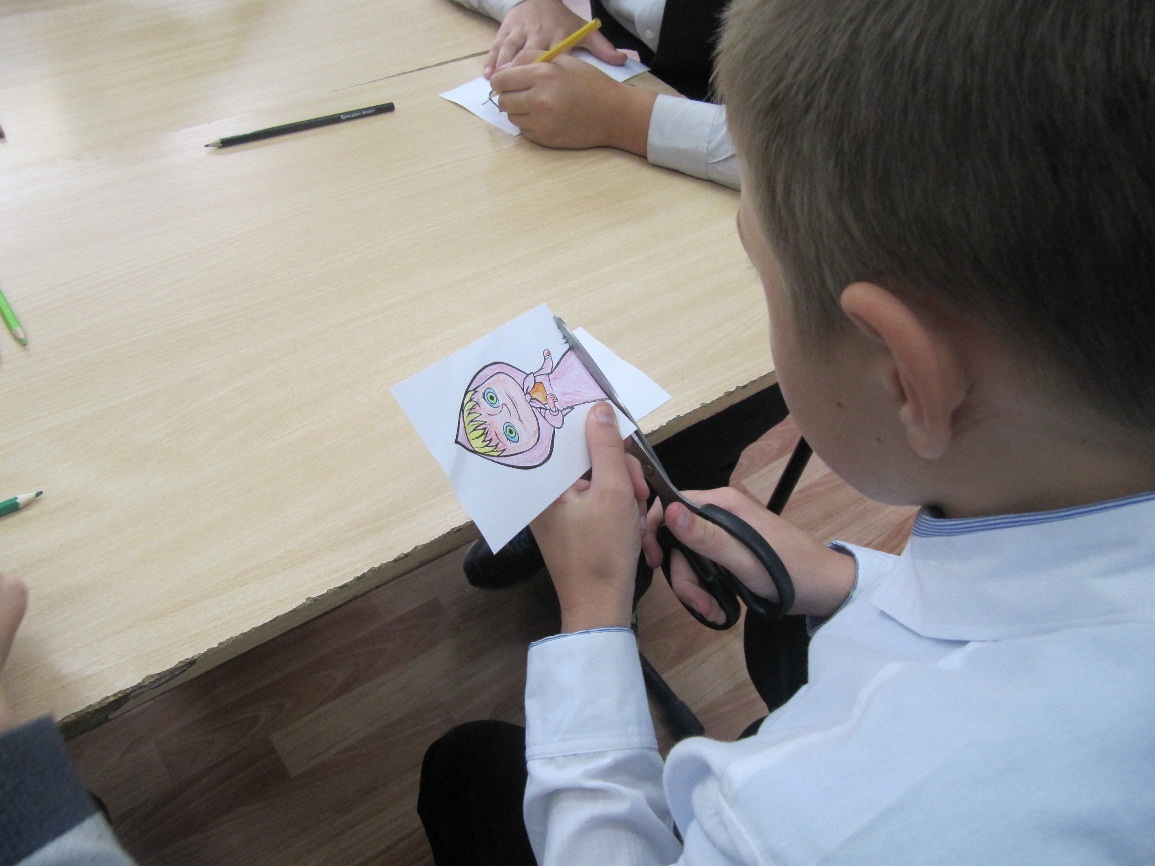 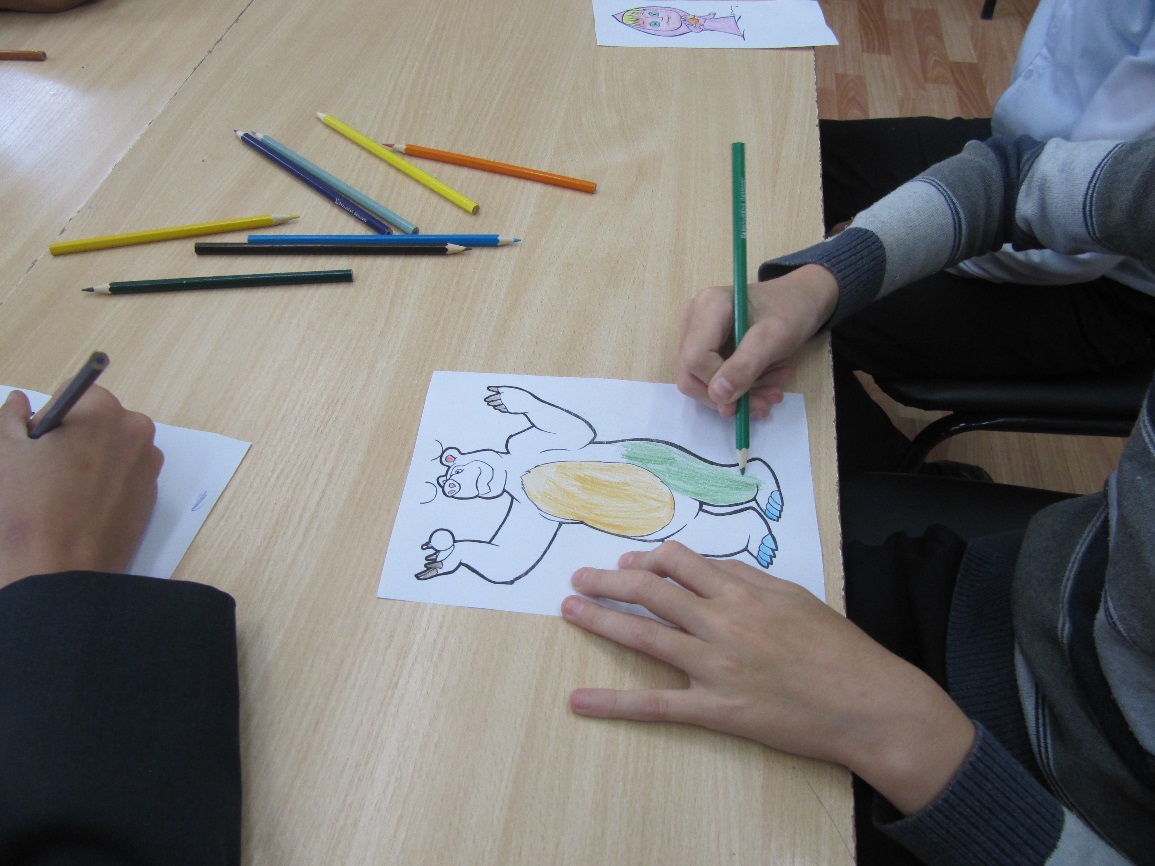 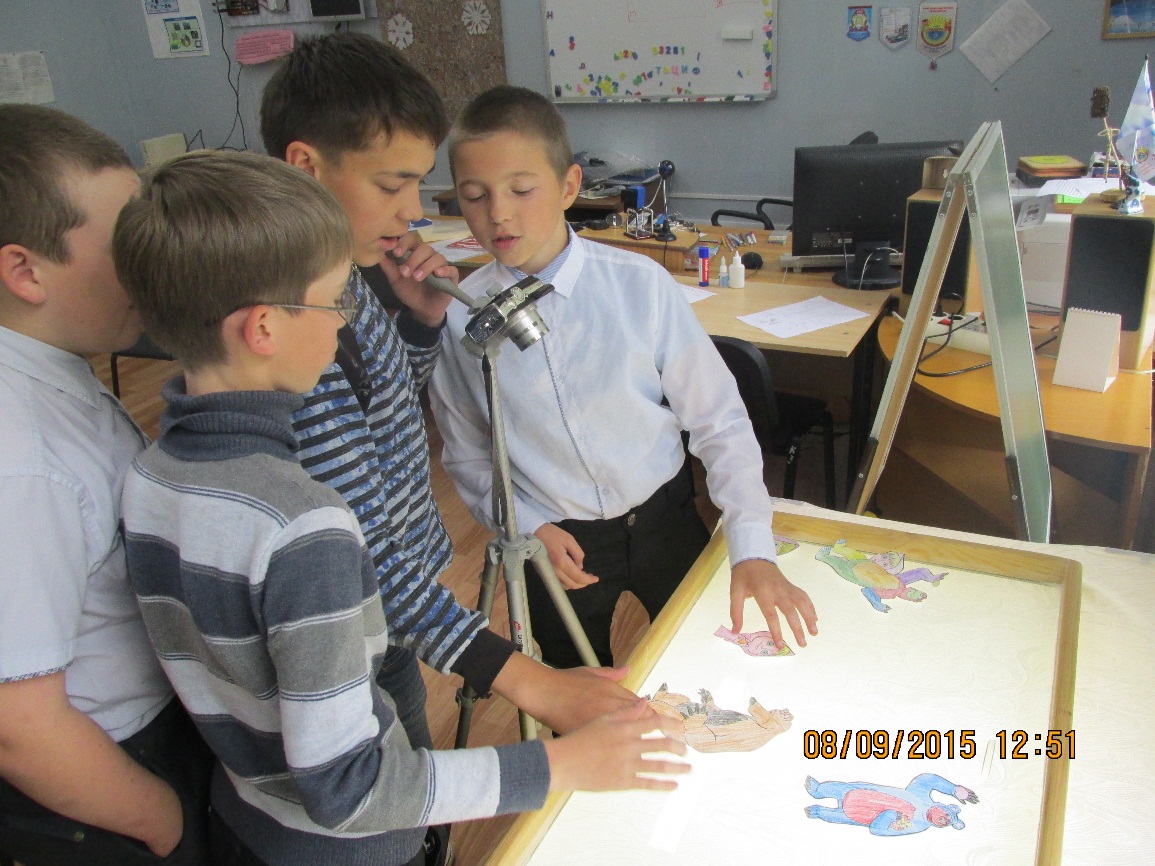 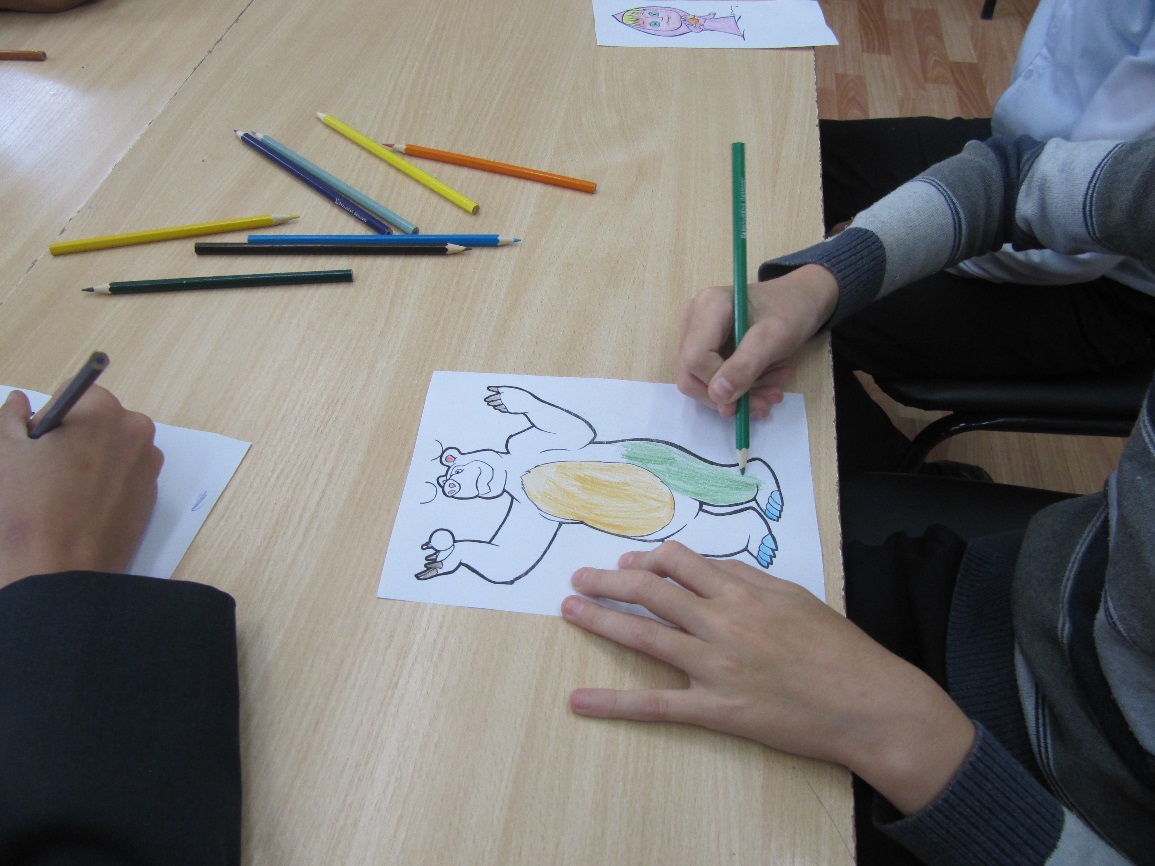 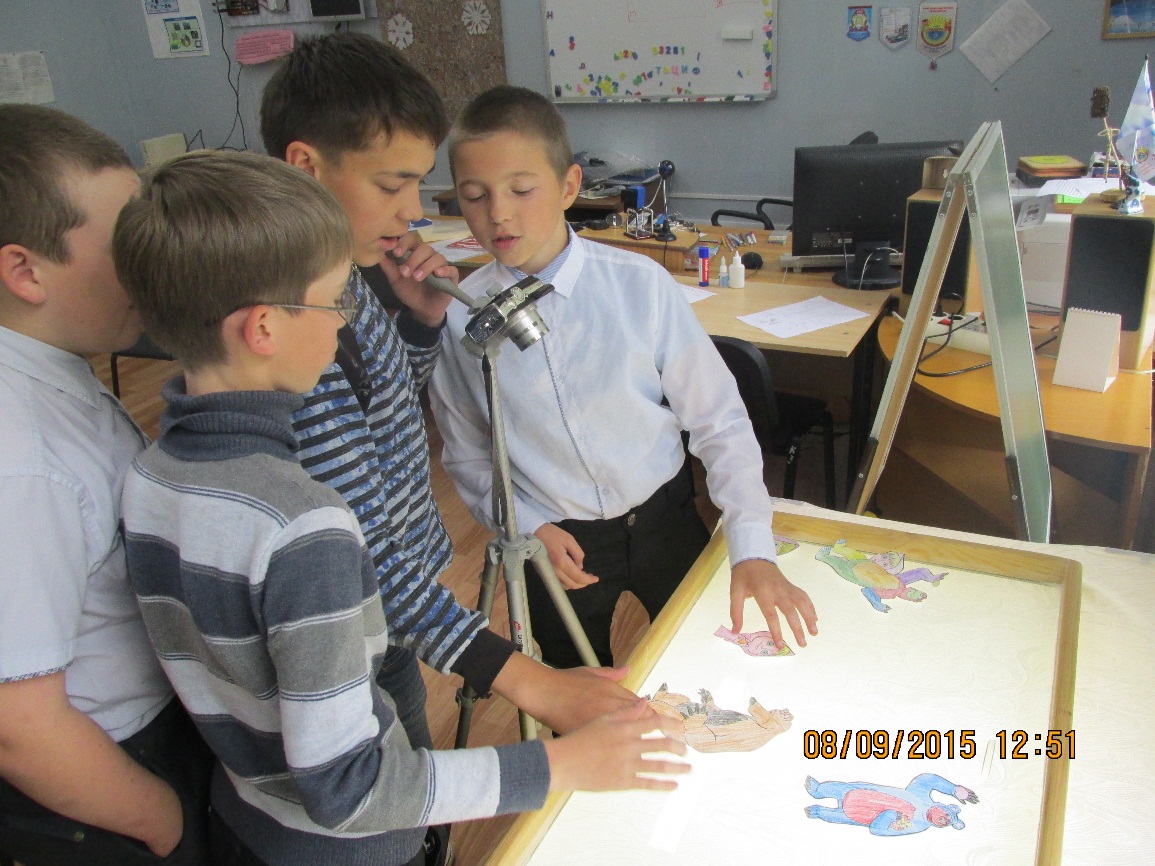 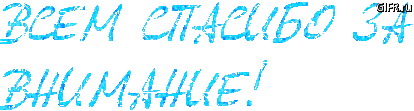 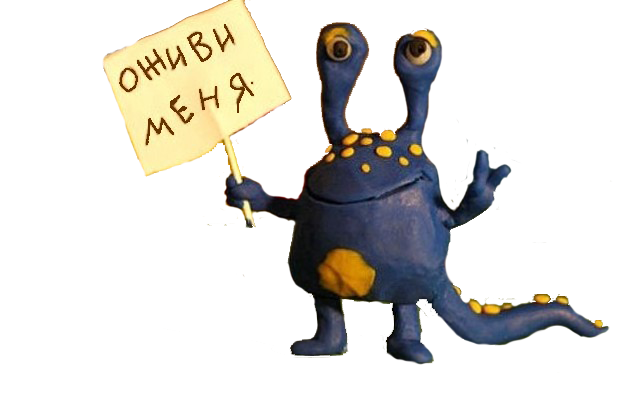 Я вас жду
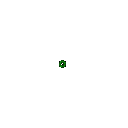 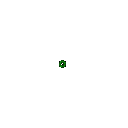